Unit 4. Food
By Oksana solodka
ARE YOU HUNGRY?
Learn and revise Food Vocabulary
Talk about breakfast, lunch and dinner
New Vocabulary
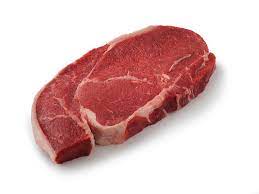 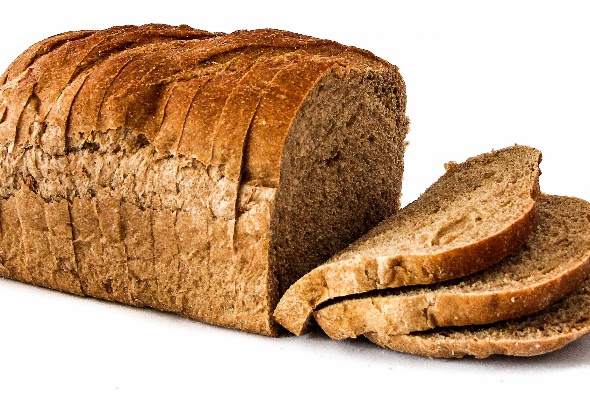 Ex. 1, 2, p. 40
beef
bread
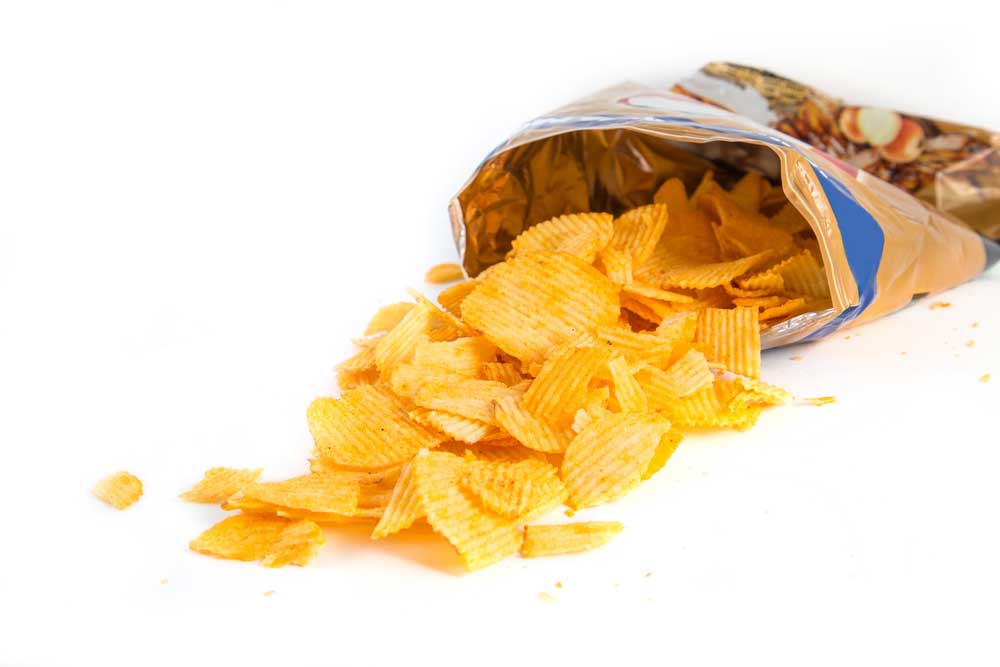 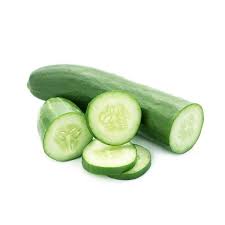 crisps
cucumber
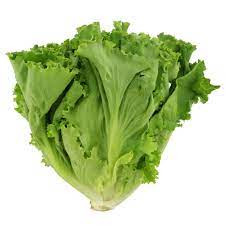 pepper
lettuce
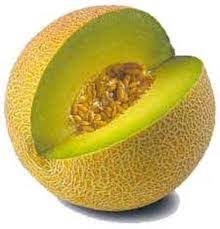 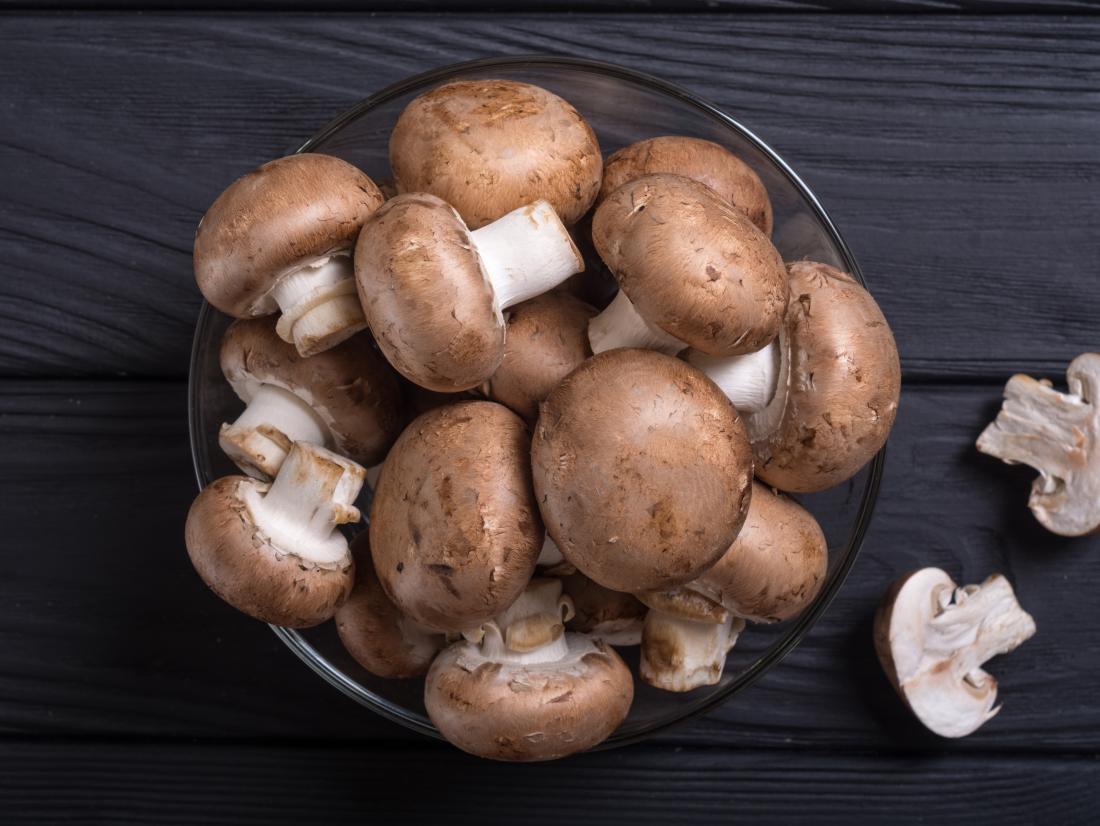 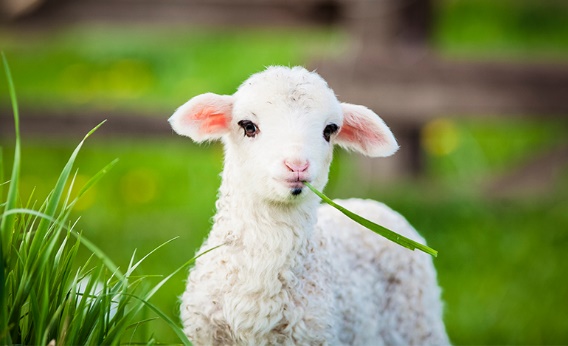 lamb
melon
mushrooms
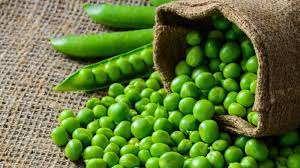 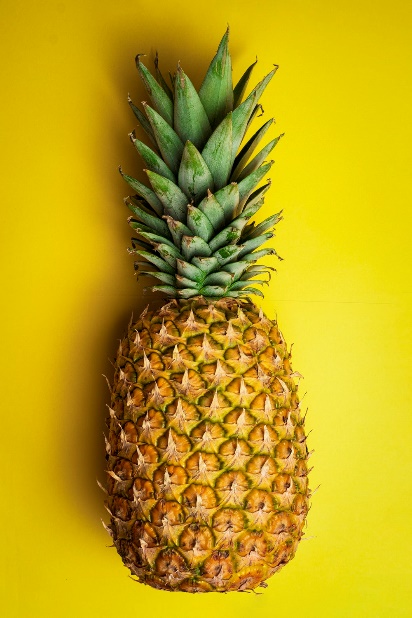 onion
peas
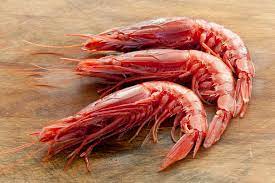 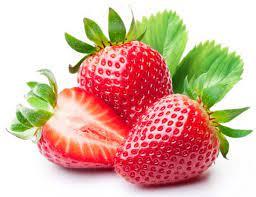 pineapple
prawns
strawberry
Pair Work
Work in Breakout rooms (4 minutes), get to know each other’s likes and dislikes
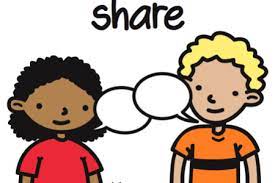 What food do you like?
I like mushrooms but I don’t like onion
Grammar: Countable/Uncountable nounsEx.1, p.130, ex.4, 5, p. 42
Workbook
Ex. 1, 2, p. 42 (by themselves)
Ex. 3,4, p. 42 (together)
https://elt.oup.com/student/solutions/elementary3rdedition/audio?cc=ua&selLanguage=uk#tracktitle
Speaking: Meals of the day
What do you usually have for breakfast/lunch/dinner?
https://elt.oup.com/student/solutions/elementary3rdedition/audio?cc=ua&selLanguage=uk#tracktitle
dinner
breakfast
lunch
Writing
On school days I usually have ….
At weekends I usually have …
Ex. 6, p. 42 (Workbook)
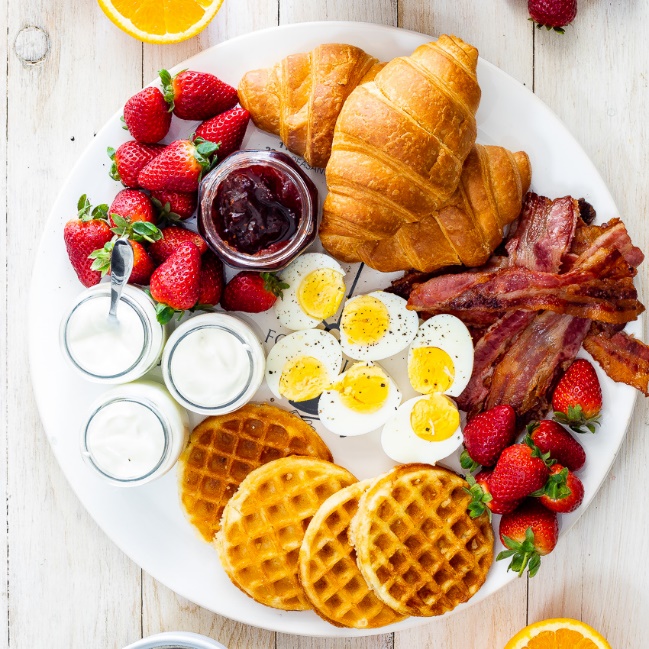 Breakfast???
Hometask
Learn the words, p. 40-41
Revise “Articles”
There is/there are; some and any
Revise “Food” Vocabulary;
Revise grammar structure “there is/there are”, some and any
Hometask-check
Vocabulary Test
https://docs.google.com/forms/d/e/1FAIpQLSckSNGNNc5Q7YgdmBBV6grvq9U8b9RsL1B8XuCk7-JVb1iw2A/viewform
Speaking: picture description
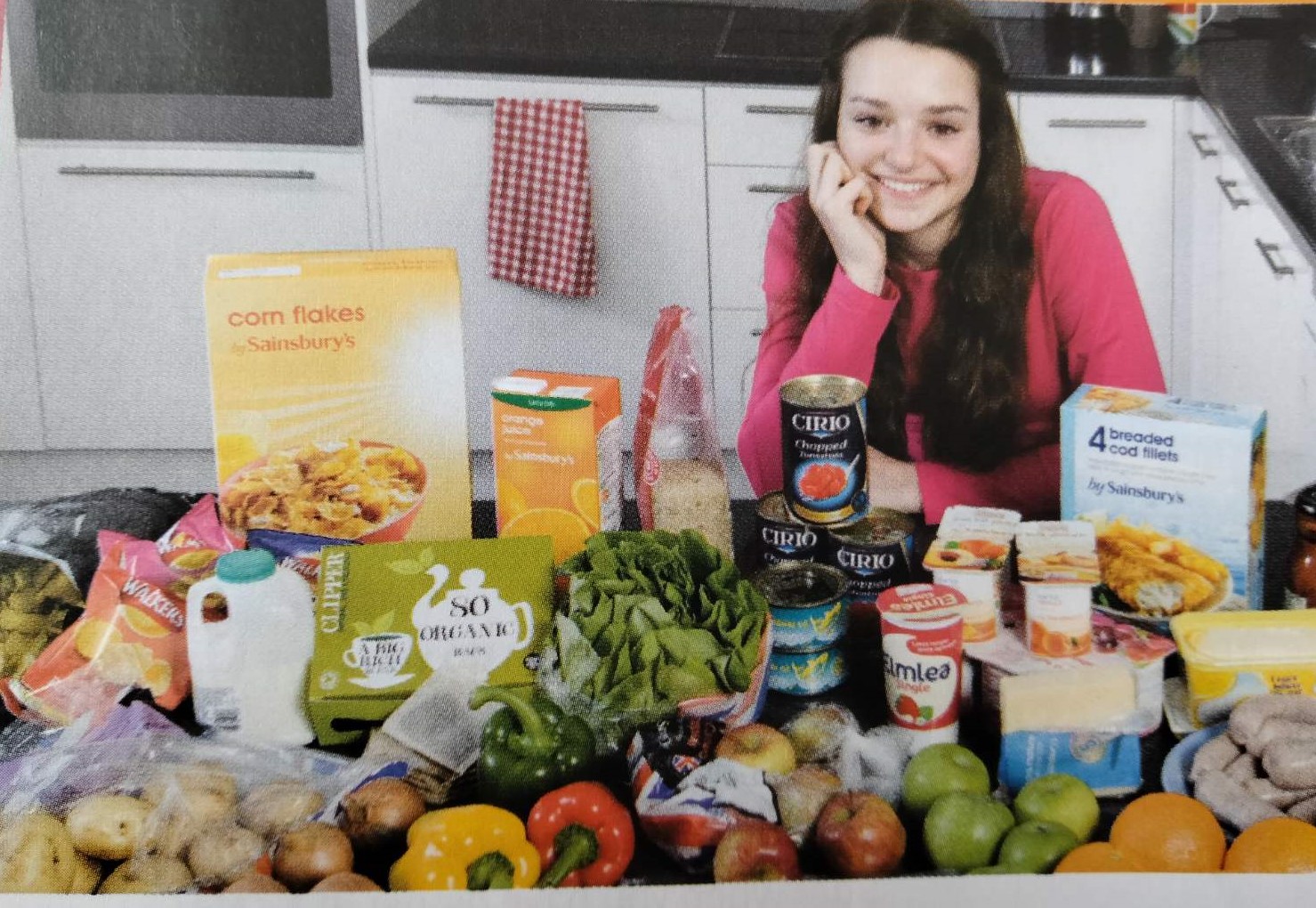 Ex. 1, 2, p. 42 (Book)
Grammar Revision
Ex. 3,4, p. 42 (together, Book)
Ex. 1, p. 43 (WB, by themselves)
https://www.liveworksheets.com/worksheets/en/English_as_a_Second_Language_(ESL)/There_is_-_there_are/There_is-_there_are_ae842821ax
I have got some apples.
Have we got any bread left?
Ex.6, p. 42+p.130
+
SOME
?; -
ANY
Hometask
P. 43 (WB, finish to the very end!)
WHAT A WASTE!
Identify and understand unstressed words;
Practice listening skills.
Hometask-check
P.43, Workbook (check orally)
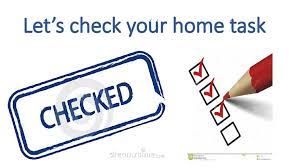 Picture descriptionex.1-3, p.43 (Book)
Throw away – викидати
Need – потребувати
Rubbish bin – смітник
Fresh – свіжий
Old – старий, несвіжий
Meal – їжа, прийом їжі
Shape – форма
Angry – сердитий
Hungry – голодний
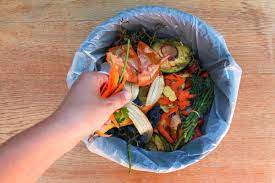 Listening
Ex.1, 2, 3, 4, p. 44 (WB)
https://elt.oup.com/student/solutions/elementary3rdedition/?cc=ua&selLanguage=uk
Hometask
https://www.liveworksheets.com/worksheets/en/English_as_a_Second_Language_(ESL)/There_is_-_there_are/There_is-are_gm725626rt
https://www.liveworksheets.com/worksheets/en/English_as_a_Second_Language_(ESL)/Some_or_any/Some_or_any_ui4319uo
Grammar: how much, how many?
Talk and ask about quantity
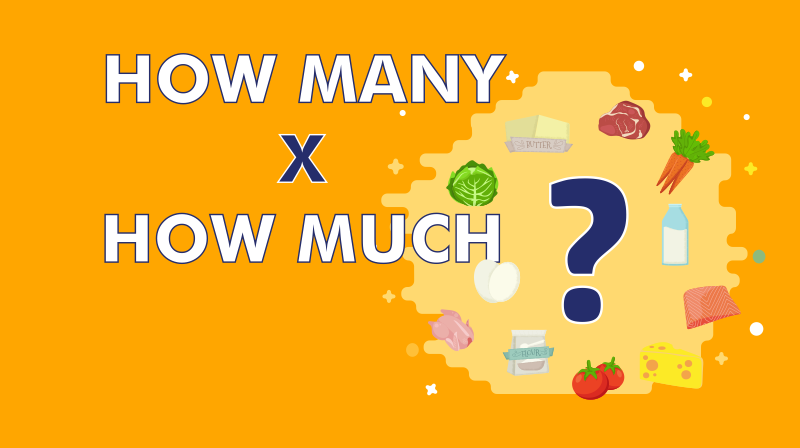 How many ….?
How much … ?
Friends, apples, eggs
Milk, water, coffee
Ex.3, 5, 7, p. 44 (Book, together)
Ex. 7,8, p.130 (Book, by themselves)
Ex. 8, p. 44 (Book, Wednesday)
Ex. 1-3, p. 45 (WB, Wednesday)
Hometask
Ex.1, p.44 (Book, read and translate the dialogue) (on Wednesday)
Ex. 4,5, p.45 (WB, on Friday)